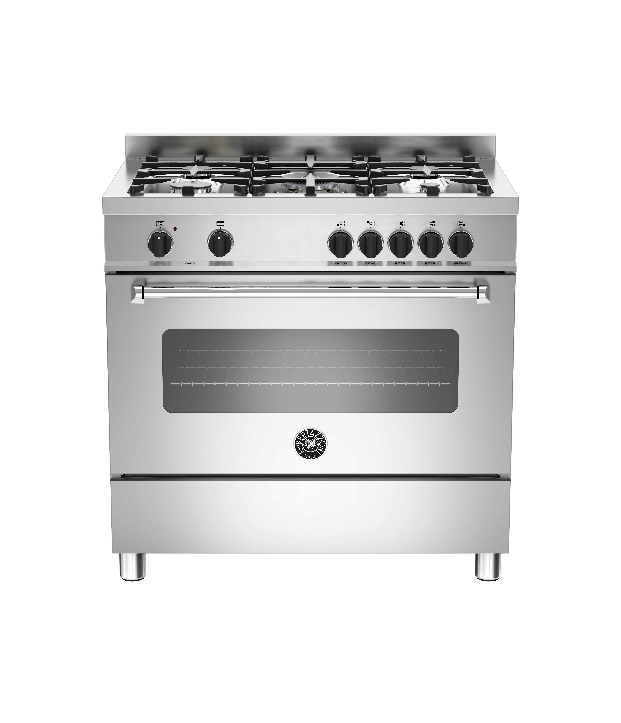 FOURS
SERIE MASTER
Cavité des fours
Email catalytique
MAS90 5 MFE S XE
Four
Multifonctions électrique (3,5kW) avec grilloir électrique (2,7 kW)
Cuisinière 90 cm inox  –
Multifonctions
Fonctions (11)
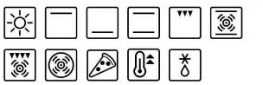 Volume
103 l.
oui
Minuteur
1 lèchefrite, 2 grilles, éclairage
Equipements four principal
Manettes
TABLE DE CUISSON
Commandes des fours
Foyers
5 gaz
Design table de cuisson
Inox – Angle droit
Triple vitrage avec vitre interne amovible
Portes fours
Type de Commandes
Manettes
Brûleurs
Aluminium
standard
Fermeture portes
Manettes
Noir
Grilles
Fonte
A
Classe
Allumage
1 main
Accessoires
Adaptateurs wok et petite casserolerie
EQUIPEMENT
FOYERS
oui
Tiroir de rangement
Avant-droit
1 foyer auxiliaire : 1,00 kW
Arrière-droit
1 rapide :  1,05 – 3,00 kW
Inox
Pieds
Centre
1 foyer dual wok : 0,48 – 5,00 kW
CARACTERISTIQUES TECHNIQUES
Avant gauche
1 semi-rapide : 0,60 – 1,75 kW
890/915 – 895 – 600
Dimensions cuisinières (cm) - HxLxP
Arrière gauche
1 semi-rapide : 0,60 – 1,75 kW
Grilles
Fonte
100 X 96 x 68
Dimensions emballée (cm) - HxLxP
Allumage
1 main
80 / 110
Sécurité thermocouple
oui
Poids net /brut
220/240 V, 50/60 Hz, 13 A, 3000 W
Branchement électrique
8056772400595
CODE EAN MAS90 5 MFE S XE